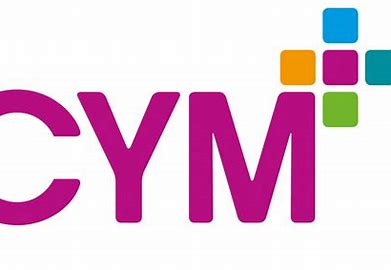 Practice tutor training
Welcome and thank you!
Overview
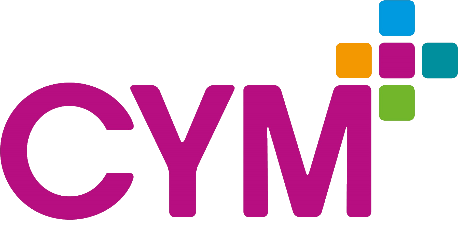 Values – 7 Strands
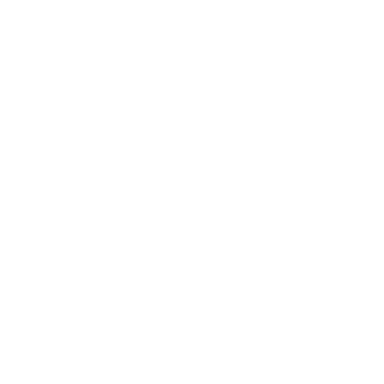 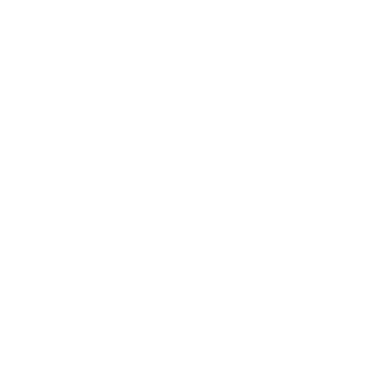 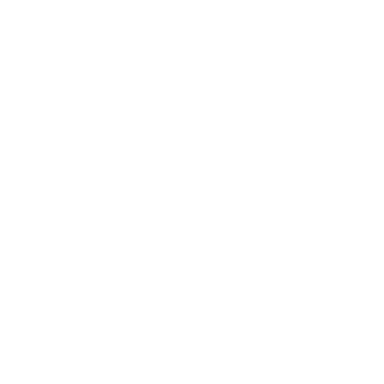 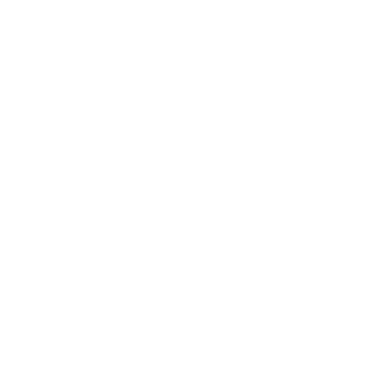 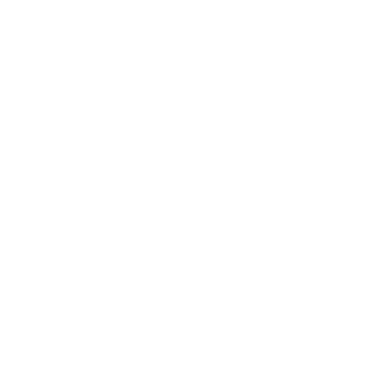 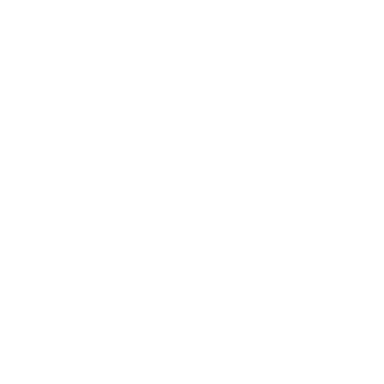 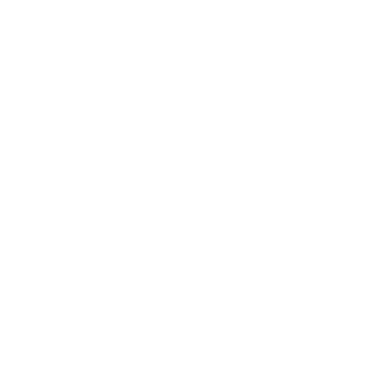 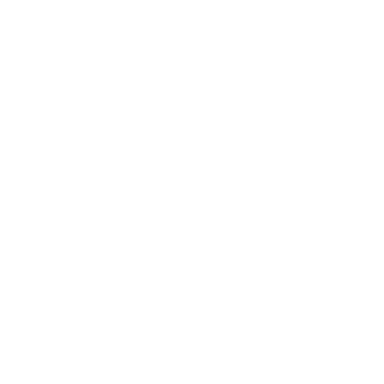 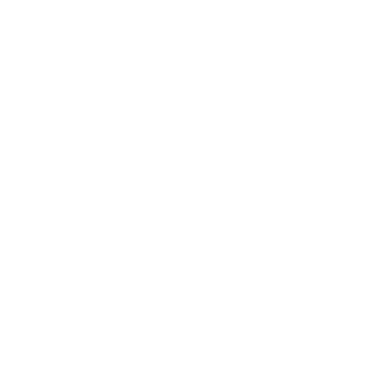 Personal
Ministerial
Academic
Spiritual
Professional
Theological
Community
Learning      Growing     Serving
3
[Speaker Notes: Sarah 

Educate whole person
Include Chaplaincy support – (PT/LM/Spiritual Mentor in practice agency)
Small teaching groups
Year tutor etc]
Transformative learning and ministry
Promoting increasing integration.
Overview
Year 1 Vocational Exploration. Students complete their portfolios as a ‘Gateway Assessment’ for The Mission of God and select their pathway:
Chaplaincy
Children’s and Family Ministry
Community Ministry
Community Youth Work (JNC)
Years 2 and 3 the development and evidencing of CYM’s six ministerial competencies:
Course overview
Each year: 
6 contributing taught/academic modules
Shift from older versions of the programme where practice modules were ‘discrete’ – practice learning and assessment is now more ‘embedded’
Professional practice portfolio developed throughout the year as a ‘gateway assessment’ to different modules in Years 1-3. Formatively and summatively assessed at different stages and assessed for overall competence at the end of Year 3. 
Demonstrating competence and reflecting on practice experience.
Main Placement
360 hours per year – averaged out 14 hours a week
Practice Tutor
6 x 1 hour meetings each year
CYM
UG students attend college 2 days each fortnight during term time
2 x 3-way meetings each year
3 additional placements
in  contrasting agencies
(Year 1 Obs. Practice; Year 2 Alt Practice 1; 
Year 3 Alt Practice 2).
Formation Group
20 hours small group work on competencies, based at College
3-way meeting inAlternative (but not obs.) Practices
Course overview
Practice Portfolio
The aim of the practice portfolio throughout the course is to encourage students to develop their understanding, skills and practice as professional workers in the agency. The work-based learning students do is designed to help them pull together all they are learning through different aspects of the course.
Assessments
In each of the three years of study, there are two formal submission points:
The mid-year assessment (February) gauges the student’s progress and ensures they are on target to pass at the end of the year.
The student presents their portfolio in May as a gateway assessment for a named module. In year one, this is The Mission of God.
[Speaker Notes: Open PP Handbook]
Evidence of practice
Throughout their degree, students collect evidence of their practice in the agency. Different suggested evidence is required for each competence (competence-based evidence is focused on more in years 2 and 3).
Some of these can be negotiated if they do not fit the student’s placement well enough 
As part of evidencing practice, students are observed formally during the year. 
For some pieces of evidence, students will be required to write a 200-word explanatory introduction setting the evidence in context and outlining what competence elements they have demonstrated.
Directed tasks
Directed tasks are specific pieces of professional work, designed to support students in developing professional skills. These are normally around 1500-2000 words long. Students receive clear guidance on what is expected.

Marked academically and professionally.
Reflective Journals
Reflective journals are academic pieces of work. (c.1000 words)
They draw together students’ understanding, practice and learning around a competence or theme. They should include the integration of theory and theological engagement.
Titles tend to be negotiated with PTs with details outlined in Practice Handbooks.
Marked academically and professionally.
Practice Tutors
Supports the student’s  learning, practice and development of their portfolio
Six meetings a year
First meeting of the year one is ‘getting to know you’
Submit work 48 hours before each meeting for feedback
Students are expected to come prepared.
The purpose of a PT meeting
Written work should be received in advance – usually a draft of a Directed Task, Reflective Journal of piece of evidence, though you could ask them for something different.
This forms the basis of a conversation – what strengths weaknesses are there in their practice / reflective practice / theological reflection:
What could they have done differently in their practice?
What could they have done differently in their writing?
Think about bibliography (sources) and theology.
Students can then re-write and improve work.
BUT - Don’t be limited by written portfolio tasks, your job is to help them improve practice, not just to pass the portfolio.
3 way, or tripartite meetings
PTs chair these meetings between themselves, the student and their Line Manager.
Early in the 1st year – get to know you, check learning environment etc
Late Spring Term / Early summer – feedback on progress and gaps in experience.
Optional meeting early in Yr 2 – usually if something has changed or if there is a specific issue.
Each Alternative Placement – setup meeting for each placement to discuss and plan learning outcomes. (May be done virtually if not practical to meet face to face)
An agenda is provided for each of these, as a framework to guide discussions.
Suggested Timeline
Term 2
- Traffic Light email
Placement Setup meeting
Term 1 – student begins in placement
Weekly supervision (LM)
3 way meeting between PT, LM and Student (October/November)
Line manager observation of student in practice
FebruaryMid year Portfolio paperwork and submission
Term 3
3 way meetingPractice Tutor Practice Observation
May- End of year paperwork and Portfolio submission
Ethics in practice: because we have others’ worlds in our hands
Students should be aware of:

Safeguarding issues and appropriate behaviours.

Confidentiality when writing about practice – e.g. use pseudonyms.

Written permission for use of photos of people (blurring images where appropriate).

And include:
An ethics statement at the front of the file.
Where to find resources
Student proformas
PT feedback sheets

www.mycym.info/my/
Students can fail professionally if…
They fail to attend or are consistently late to any course or practice agency sessions for reasons considered unprofessional
They do not submit journals 48 hours in advance on more than one occasion per term
They behave unprofessionally in College, practice agency or other contexts, for example poor communication, inappropriate language or behaviour.
Assessment of Portfolio
Portfolios are marked for competence by Practice Tutors.
These are then ‘second marked’ as part of the Gateway Assessment for each of the respective modules in Years 1-3.
Getting paid: Self-Employed 
Invoice Jacqui Brown at CYM (at the end of the academic year)
Administration Tasks